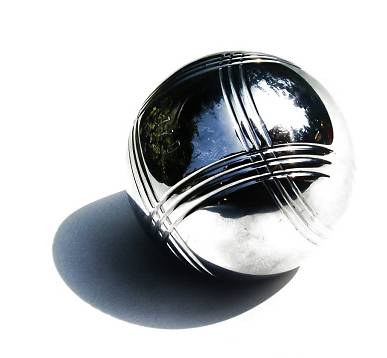 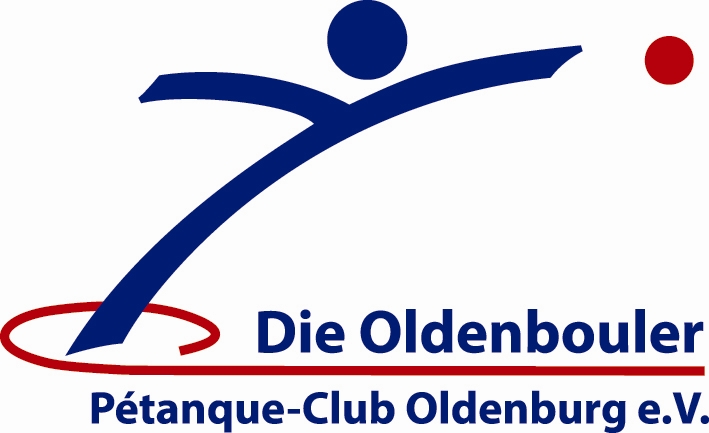 Einladung zur Schulung der Spielregeln  für Liga, Meisterschaft und Pokal

am 22. März 2024
Start: 15 Uhr; Ende: Ca. 17:30 Uhr

In der Gaststätte des Sportparks Donnerschwee
Anmeldeschluss: 15. März 2024

Unser Schiedsrichter Bernd Janßen stellt die wichtigsten Regeln vor, denen wir in der Liga oder bei den Landes-meisterschaften begegnen. 

Anmeldung bei Bettina oder per Mail an  beko-kueste-bs@ewe.net
Anmeldungen werden in der Reihenfolge des Eingangs berücksichtigt; Oldenbouler haben Vorrang.